OB Stave construction organization and workflow
Stefania Beolè  and  Silvia Coli - INFN & University Torino
ALICE ITS Upgrade 
Stave Production Readiness Review
CERN, 27 April 2017
27/04/17
1
OUTLINE
Construction Organization and workflow
Preparation of the construction sites 
Packaging and Shipping
27/04/17
2
Stave Production organization: components procurement
Pixel Chip Series Test
Yonsei, Pusan/Inha
FPC completion and test
INFN - Trieste
HIC Assembly and Test
(Apr ‘17 - Jun ‘18) 
IB: CERN;  OB: Bari, Liverpool, Pusan-Inha, Strasbourg, Wuhan
Power Bus
 Kharkov
Stave Mechanics
CERN
Stave Assembly and Test
(Jun ‘17 - Sep ‘18)
IB: CERN;  OB: Daresbury, Frascati, LBNL, NIKHEF, Turin
IB and OB Assembly and Commissioning 
CERN
27/04/17
3
Assembly procedure – Workflow
The OB stave assembly procedure can be split into 2 separate main steps:
HS assembly and test
Stave assembly and test

The  assembly workflow can be summarized as follows:
HS assembly:
	HIC acceptance test, TAB and Wings cut, 
	validation test
	HIC alignment and gluing on the CP
	HIC to HIC interconnections
	HS functional test


The next slides show how the production flow is scheduled, within the assumption of receiving a batch of 14 HICs + spares every 2 weeks.
The schedule foresees 5 days devoted to HS assembly and test followed by 5 days devoted to Stave assembly and test. If required by the schedule, it could be compressed such to start the construction of a new Stave on day 7.
Stave assembly:
	HS_R alignment and gluing under SF
	HS_L alignment and gluing under SF
	Stave metrological survey
	Power Bus Soldering
	Stave functional test
Stave packaging and shipping
27/04/17
4
Assembly procedure – Timing
MOD. INTECONNECTION
PB SOLDERING
GLUING
CURING
TEST
MET. SURVEY
TAB CUT
27/04/17
5
Assembly procedure – Timing
MOD. INTECONNECTION
PB SOLDERING
GLUING
CURING
TEST
MET. SURVEY
TAB CUT
27/04/17
6
OB stave assembly – Construction site preparation
The OB stave assembly will take place in 5 sites:
Torino (IT): responsible for Stave assembly procedure and tooling development
Daresbury (UK): OL
LNF (IT): OL
NIKHEF (NL): OL

LBNL (USA): ML

Tooling for OL was designed by INFN Torino and produced by SEL srl (IT) 
Tooling for ML was designed and produced at LPSC Grenoble (FR)

The full set of tools was sent to the OL sites and the laboratories are being prepared for the training phases and for the start of production 

Tools for ML sites will be sent to LBNL within middle May. Planarity issues of HS bases were found, these tools are being machined by SEL srl to assure the necessary planarity
27/04/17
7
OB stave assembly – Laboratory readiness and team training
Verification of the laboratory readiness and extensive training of the teams involved in the construction is foreseen

Laboratory readiness: each site will organize a workshop which includes an “hands on session” as soon as the CMM and tools are installed and ready for production.
	First workshop will be in LNF May 24-25th, Daresbury, Nikhef and LBNL will follow. Schedule will be 	defined in the next weeks

Team training: 2 kind of training are foreseen 
	- assembly tools and procedures: divided in 3 phases
	- test procedures: based on single chip and HIC test set-up
27/04/17
8
OB stave assembly – Torino (IT)
The Torino site was equipped with prototype tools and contributed to the development of tools and procedures and to the production of Dummy Staves for mechanical tests and the Stave 0

Status of the laboratory: READY FOR PRODUCTION
Training on assembly procedures: DONE
Training on test procedures: DONE
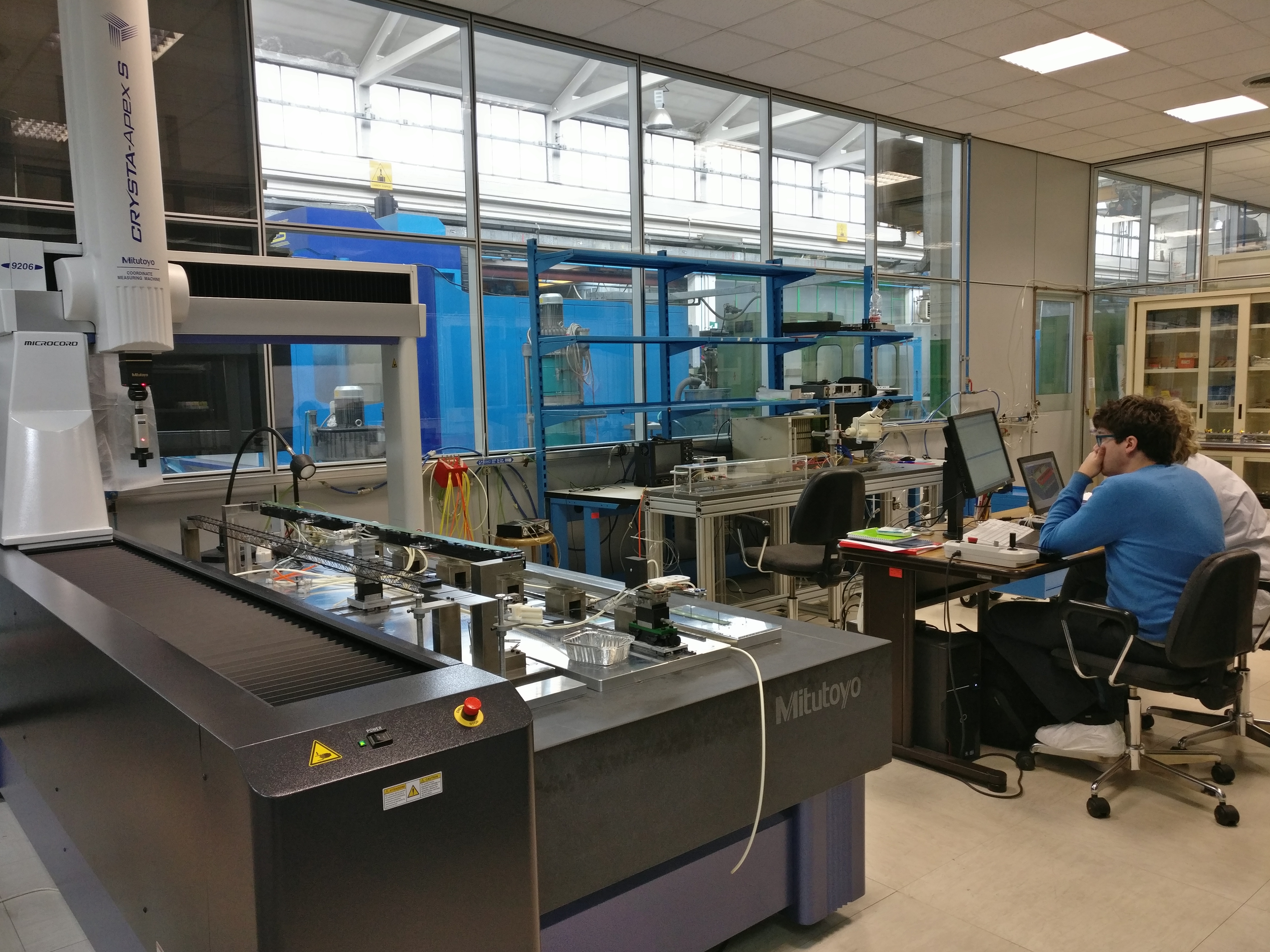 Clean Room space optimized 
Plants: 
Vacuum
Compressed air
Mitutoyo Crysta Apex S 9206: operational 
All jigs installed and ready
27/04/17
9
OB stave assembly – LNF (IT)
The LNF site was equipped with prototype tools and contributed to the validation of tools and procedures and to the production of Dummy Staves for mechanical tests

Status of the laboratory: READY FOR PRODUCTION
Training on assembly procedures: DONE
Training on test procedures: ONGOING
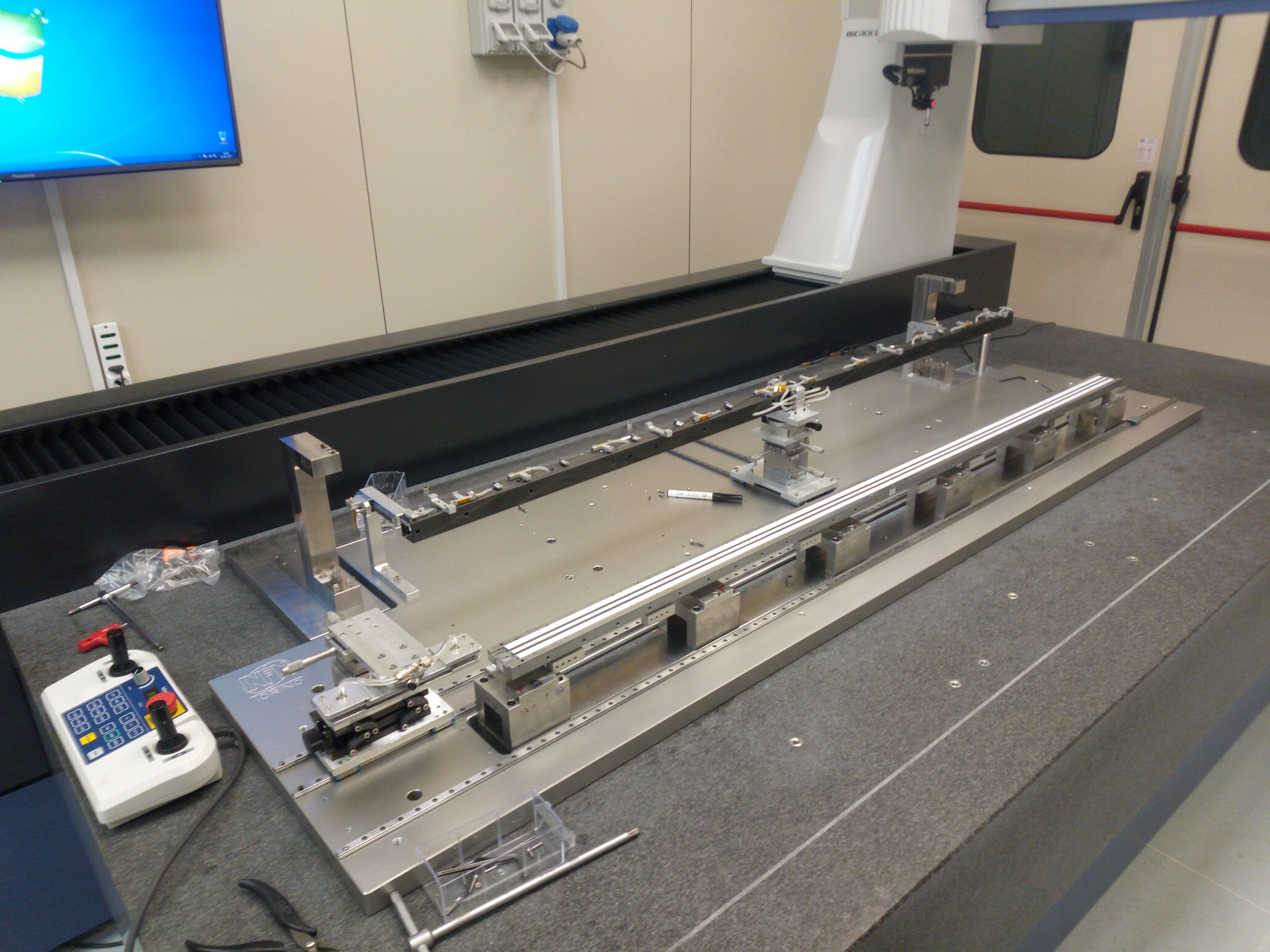 Clean Room space optimized 
Plants: 
Vacuum
Compressed air
Mitutoyo Crysta Apex S 9206: operational on Atlas GA5FF
Final jig installed and ready
Custom HS soldering table under construction
Grey area (used ALPIDE single chip tests) is being prepared for Stave operations (PB soldering and tests)
27/04/17
10
OB stave assembly – Daresbury (UK)
Status of the laboratory: ALMOST READY
Training on assembly procedures: TO BE DONE
Training on test procedures: TO BE DONE
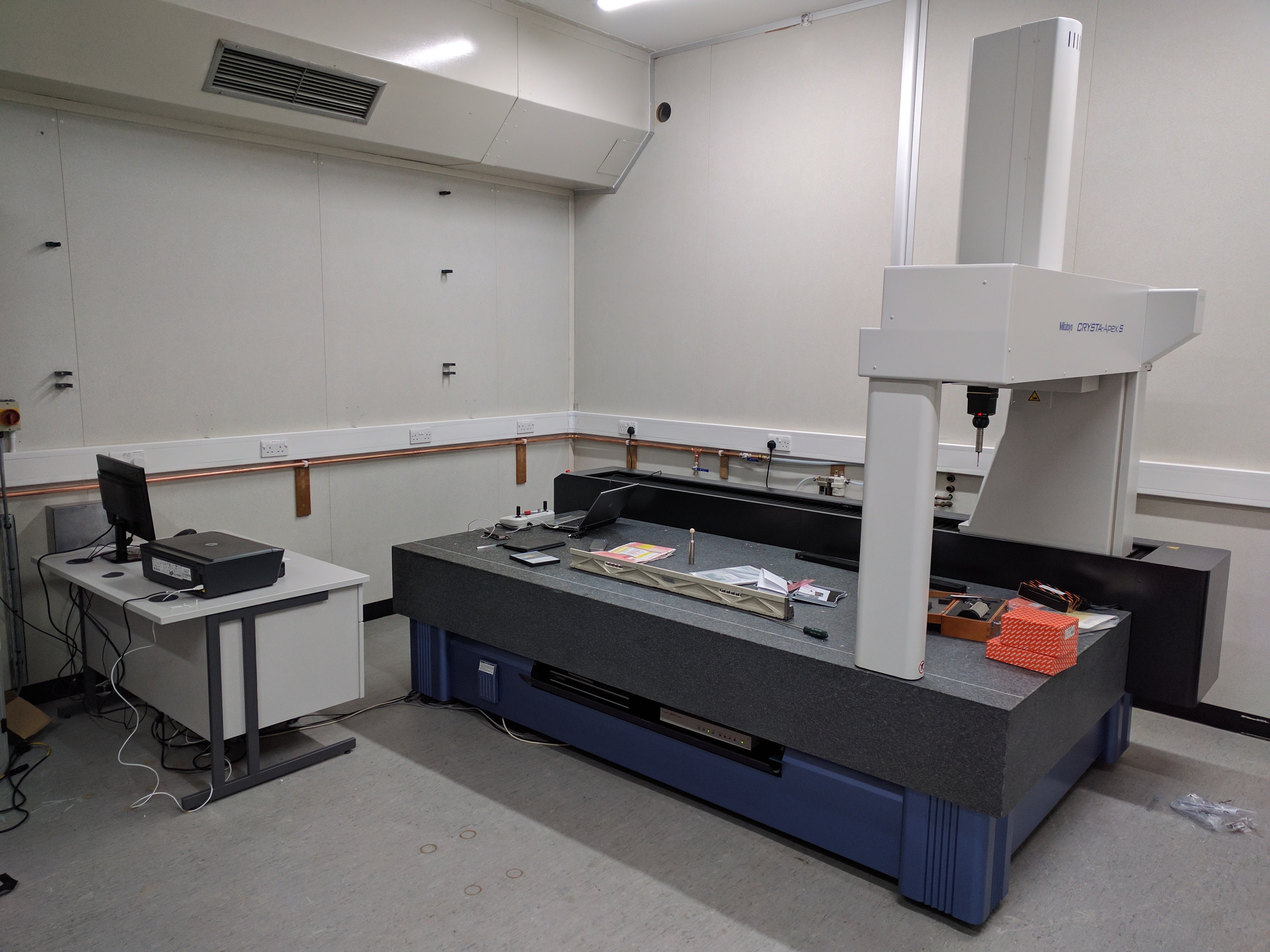 New Clean Room available
Plants: 
Vacuum
Compressed air
Mitutoyo Crysta Apex S 9206: delivered and being commissioned
Tools will be installed in the next 2 weeks
27/04/17
11
OB stave assembly – NIKHEF (NL)
Status of the laboratory: READY FOR PRODUCTION
Training on assembly procedures: ONGOING
Training on test procedures: to be done
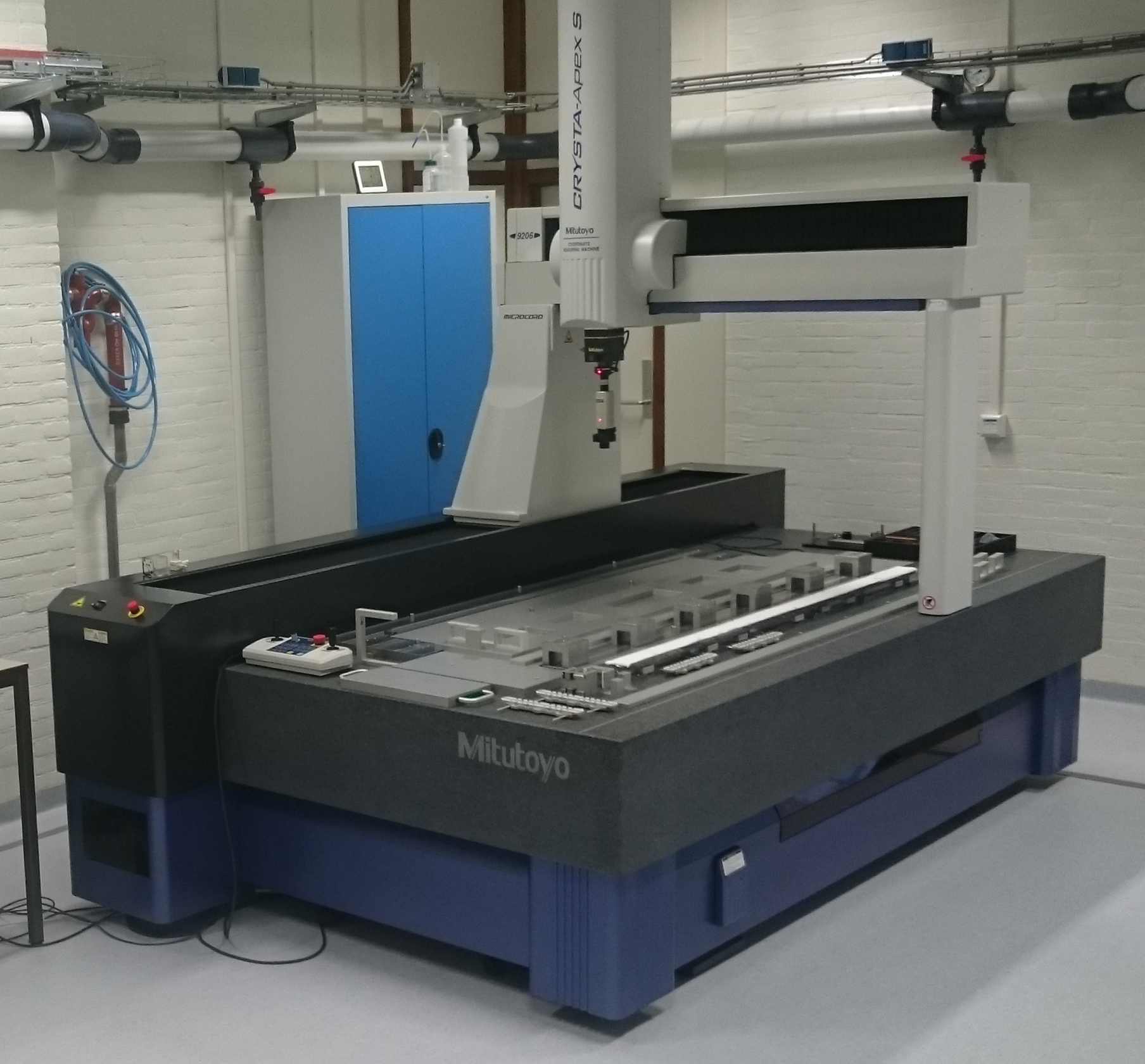 Clean room ready
Mitutoyo Crysta Apex S 9206 operational
Plants: 
Vacuum
N2
Compressed air
Glue dispenser
Tables for additional stations: To be done
Soldering station
Gluing station
Test station
Stave assembly tools received
Ready for training session
27/04/17
12
OB stave assembly – LBNL (USA)
Status of the laboratory: ALMOST READY
Training on assembly procedures: TO BE DONE
Training on test procedures: TO BE DONE
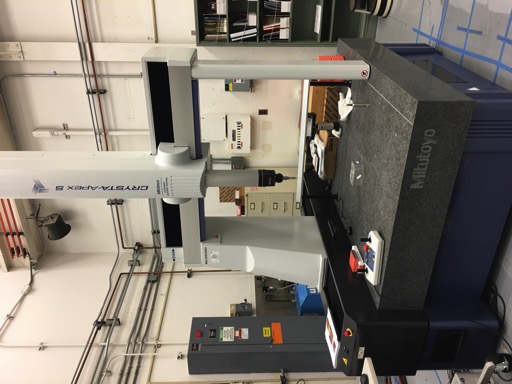 Clean room being prepared
Mitutoyo Crysta Apex operational
Stave assembly tools being revised at SEL

ready for training on site early summer
27/04/17
13
OB stave assembly – Assembly training program
Teams training is divided into 3 phases
Phase 1: WHERE: Torino, DURATION: 5 days, CREW: Torino+ construction site
tooling description 
gluing procedure
CMM programs description and test
Phase 2: WHERE: each site, DURATION: 3-4 days, CREW: Torino+ construction site
CMM program migration annd validation
module alignment test
HS to SF alignment test (with bare CP)
Phase 3: WHERE: each site, DURATION: 4 weeks, CREW: construction site
gluing test
FPC-FPC interconnection tests using test structures
dummy module alignment and gluing to dummy CP
realistic dummy modules alignment and gluing to real CP + metrology
FPC-FPC interconnection
HS alignment and gluing to SF
stave final metrology
27/04/17
14
OB stave assembly – Assembly operation manual
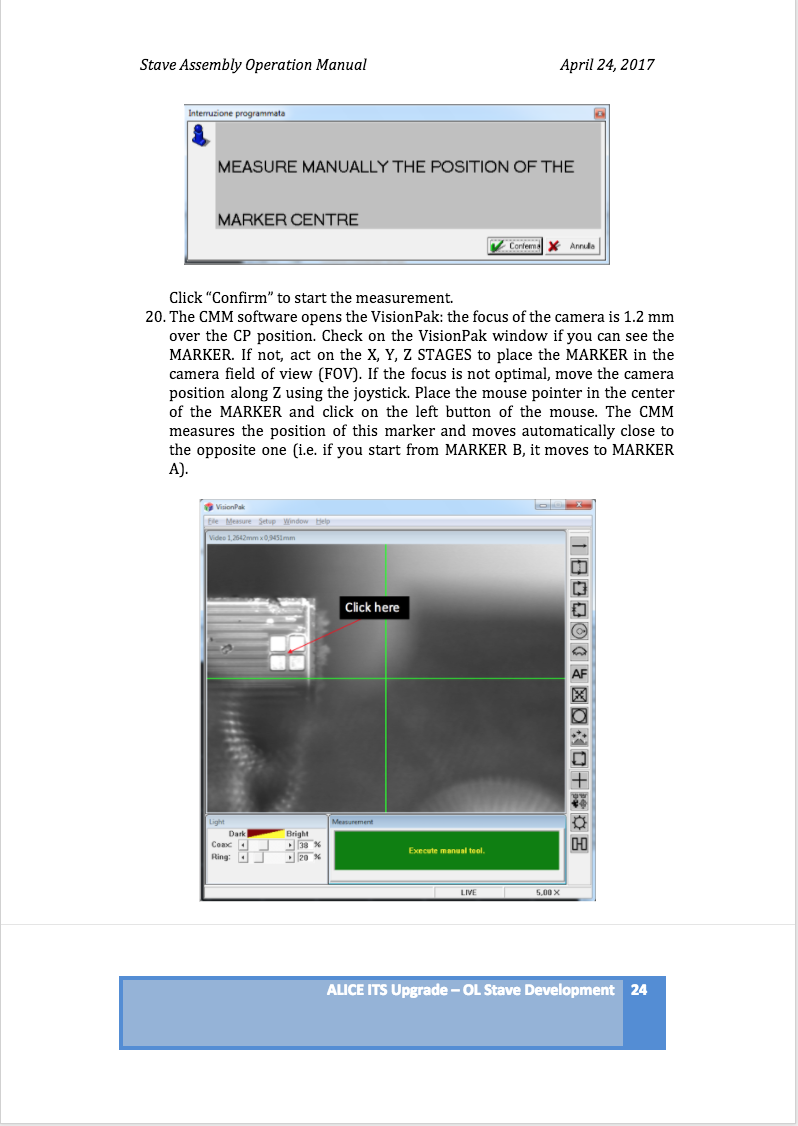 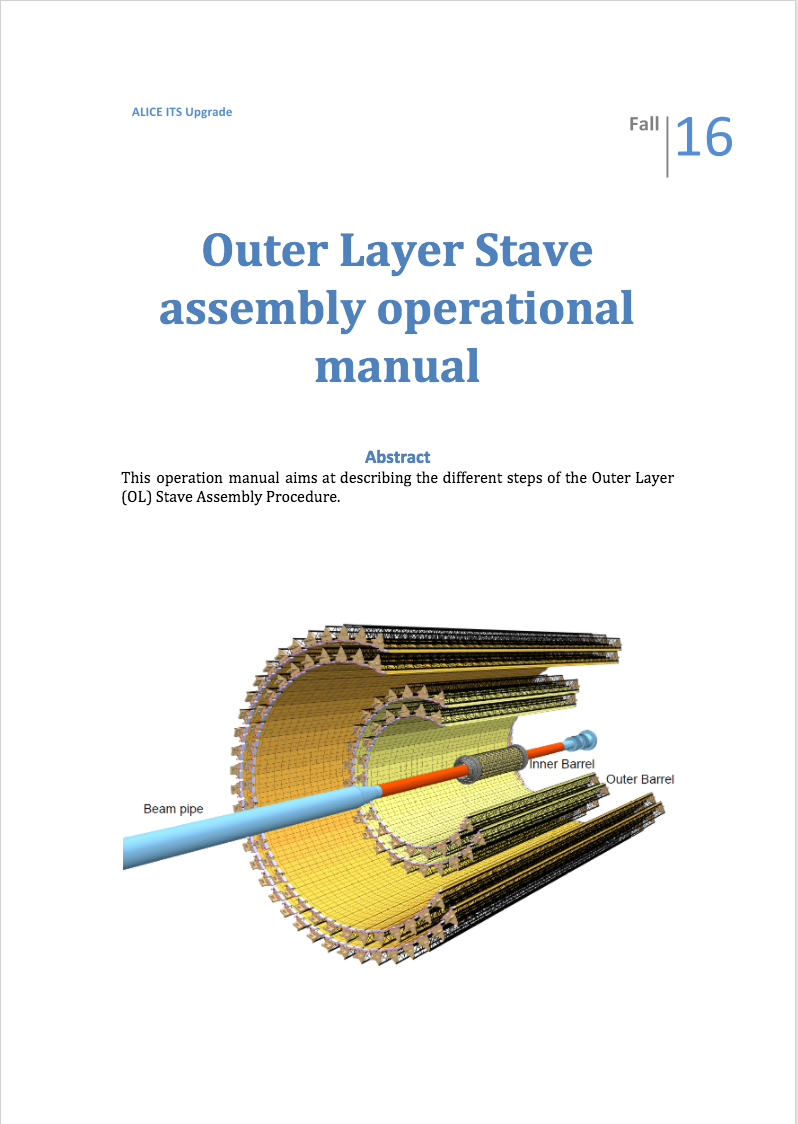 27/04/17
15
OB stave assembly – Assembly training timetable
Draft schedule of training plan
27/04/17
16
OB stave assembly – Stave transport and shipping
Prototype of Stave Transport Box was designed and produced: 
Shock absorption: Wire ropes
Recommended cut off frequency ~10 Hz
Storage/transport box enclosed in plastic bag 
	with Nitrogen 



Shipping:
	CONTINENTAL EUROPE: staves will be transported from construction sites to CERN using 	laboratories cars/trucks

	UK: staves will be transported from Daresbury to CERN either using laboratory owned cars/trucks or 	by commercial carriers

	USA: staves will be transported from LBNL to CERN by commercial carriers
	The Stave Development working group is evaluating different companies for the shipment.
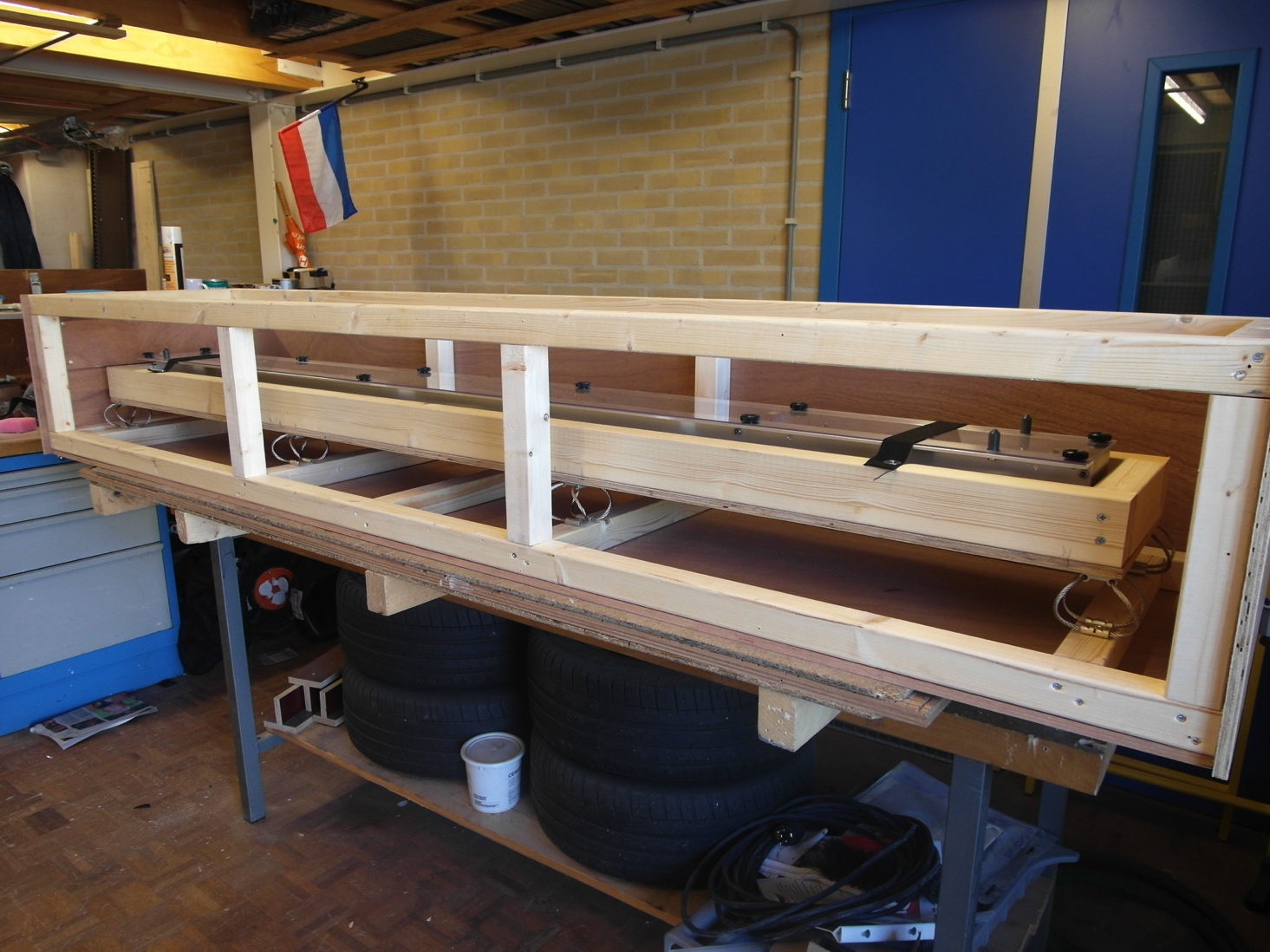 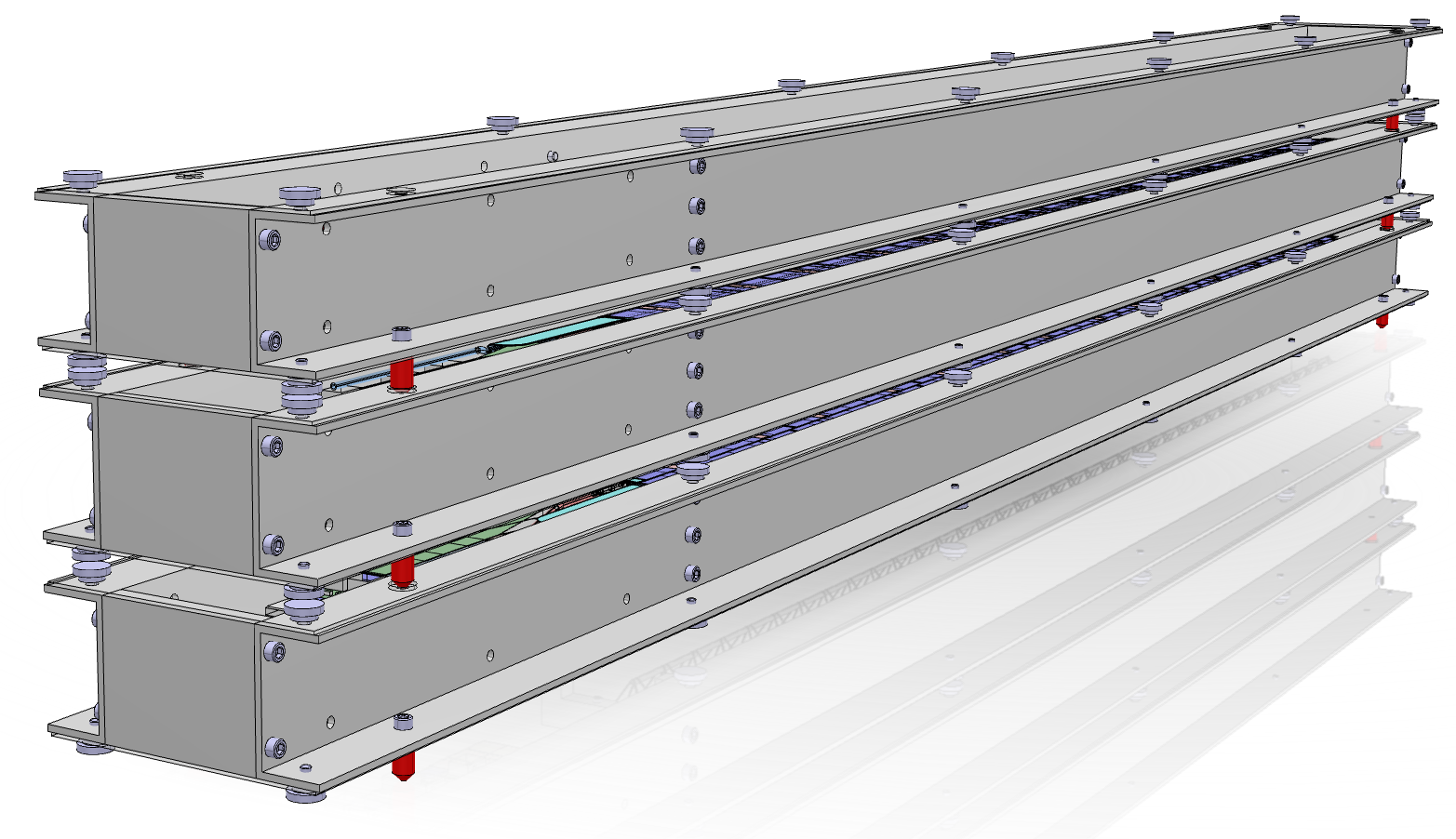 27/04/17
17
Summary
The OB Stave Assembly workflow was outlined: 10 working days are needed to complete the construction and validation of a Stave
5 Laboratories are being prepared for production
Training of teams on different activities is ongoing. Training plan will be completed by end of July
Stave transport box was designed and prototypes are available. Different shipment methods are being evaluated. A first test is foreseen after Stave 0 validation
27/04/17
18